Problem Set 2Reconstructing a Simpler World
COS429 Computer Vision
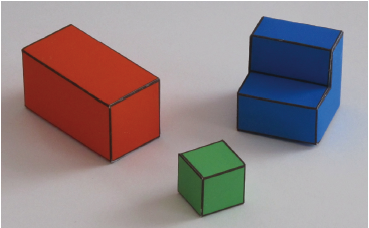 Due October (one week from today)13th
[Speaker Notes: Has more questions than ps1
Still very few lines of code to write (2, to be specific)
Takes time to understand what’s going on in the provided code
Start early to download and read the code]
Goal: Recover the 3D structure of the world
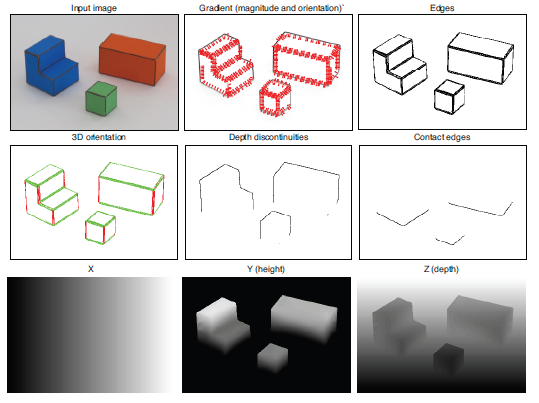 [Speaker Notes: Computer vision is the descipline that study how to use machine captured images to understand the real world
Start to learn about key concepts in computer vision and implement key functions
HOWEVER, our world is complicated, so computer vision is hard
BUT computer vision is only as difficult as the world it operates on.
If the world is simple enough, then vision is simple]
Problem 1: Making the World Simpler
Simple World Assumptions:
Flat surfaces that are either horizontal or vertical
Objects rest on a white horizontal ground plane
Task: 
Print Figure 1 and create objects for the world
Take a picture of the world you created and add it to the report
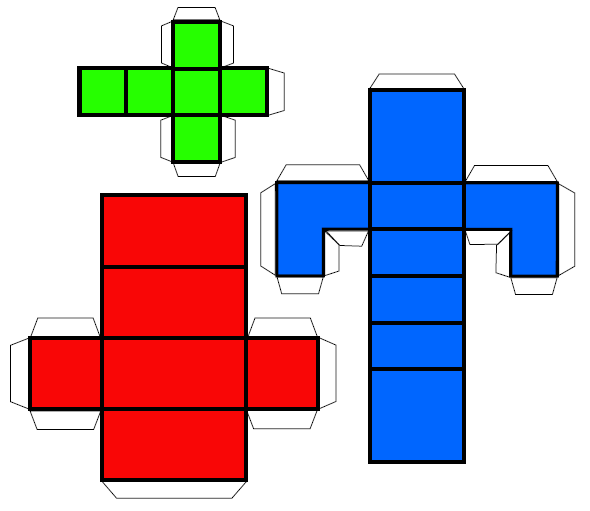 [Speaker Notes: Key elements of world: Shape, color, 
Red, blue, green, easy enough to tell apart using simple color threshold]
Problem 2: Taking Orthographic Pictures
Goal:
Want pictures that preserve parallel lines from 3D to 2D
Willing to accept weak perspective effects
[Speaker Notes: Now we have our world, we want to take pictures of the world, and use them as input for our vision system
We need to be careful when taking such pictures
Because the pictures we take may distort the reality]
Problem 2: Taking Orthographic Pictures
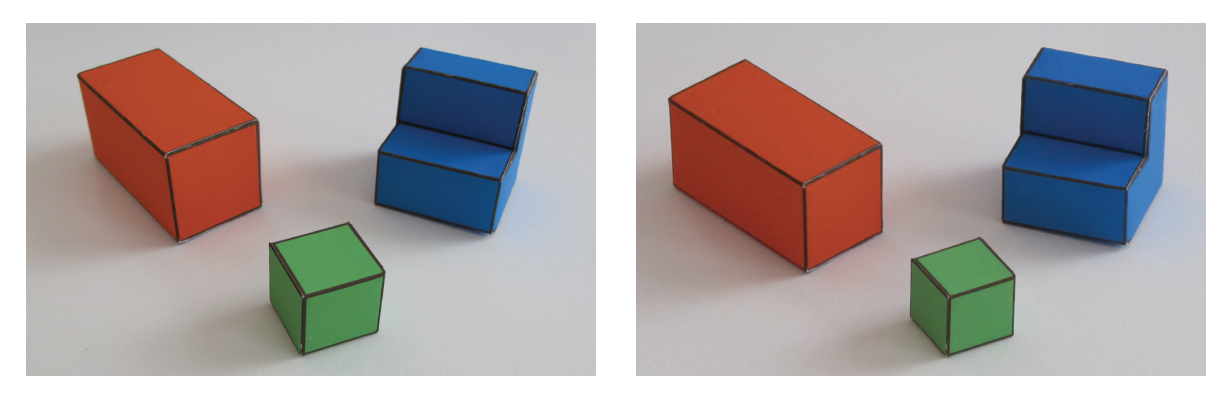 Close up without zoom; closer edges are larger;
Parallel lines in 3D are not parallel.
Far away with zoom; edges are approximately 
equal in size and Parallel
[Speaker Notes: Projective effects]
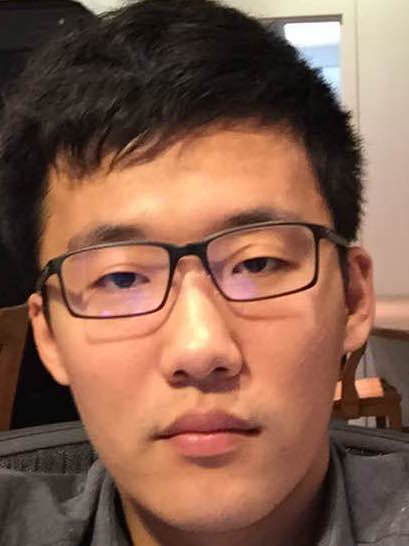 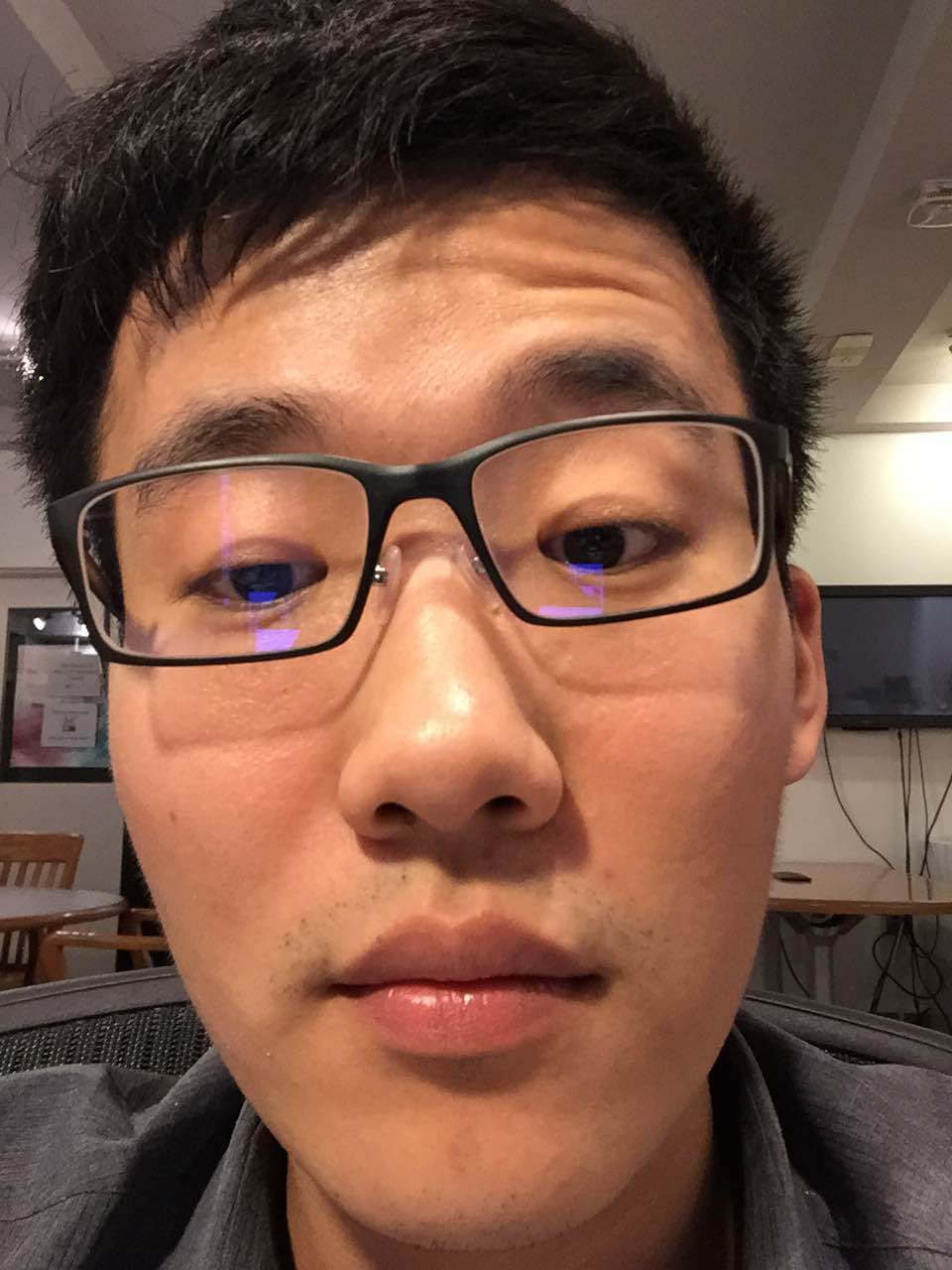 Real life: Orthographic
Selfie: Perspective
[Speaker Notes: How far TA’s in this class are willing to go to help you

There are research going on in this building to make selfies look for reallife
Although I think the easier solution is to use a selfie stick]
f
f
[Speaker Notes: If both objects are far away, their distances from the lens are approximately the same, and their images will be approximately parallel and equal]
Problem 2: Taking Orthographic Pictures
Perspective:
Take close-up pictures 
Orthographic:
Take pictures from far away
Use the zoom of the camera
Crop the the central part of the image
Requirement:
Make the two images look as similar as possible. Submit the two pictures with the report
Problem 3: Orthographic Projection
Goal:
Projecting a 3D point to 2D

(X, Y, Z)                  (x, y)

Easy to do because we are reducing dimensions
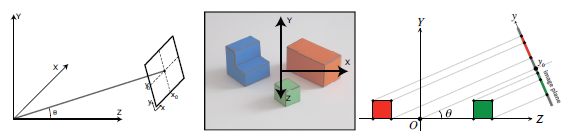 [Speaker Notes: We want to understand where a point in the real world end up in our image
This is easy to do because we have plenty of information]
Y
X
Z
[Speaker Notes: Coordinate system for the real world
Notice Y is the vertical axis, and Z,X are the horizontal ones
WE gonna go through all the correspondence in the instruction and make sure we understand it]
Y
X
Z
[Speaker Notes: The camera center is inside the plane X = 0]
Y
X
y
x
Z
[Speaker Notes: The camera center is inside the plane X = 0]
Y
X
Z
[Speaker Notes: and the horizontal axis of the camera (x) is parallel to the ground plane (Y = 0)]
Y
X
y
x
Z
[Speaker Notes: and the horizontal axis of the camera (x) is parallel to the ground plane (Y = 0)]
Y
X
y
x
o(x = 0, y = 0)
O(X = 0, Y = 0, Z = 0)
Z
[Speaker Notes: The camera is tilted so that the line connecting the origin of the world coordinates system and the image center is perpendicular to the image plane.]
Y
X
y
x
o(x = 0, y = 0)
O(X = 0, Y = 0, Z = 0)
Z
[Speaker Notes: The angle θ is the angle between this line and the Z axis.]
y
Image Surface
x
[Speaker Notes: The resolution of the image (the number of pixels) will also affect the transformation from world coordinates to image coordinates via a constant factor α (we assume that pixels are square and α = 1).]
y
P(x1, y1)
x
[Speaker Notes: The resolution of the image (the number of pixels) will also affect the transformation from world coordinates to image coordinates via a constant factor α (we assume that pixels are square and α = 1).]
y
P(x1, y1)
x
[Speaker Notes: The resolution of the image (the number of pixels) will also affect the transformation from world coordinates to image coordinates via a constant factor α (we assume that pixels are square and α = 1).

Granularity
As fine as alpha]
y
P(x1, y1)
x
[Speaker Notes: The resolution of the image (the number of pixels) will also affect the transformation from world coordinates to image coordinates via a constant factor α (we assume that pixels are square and α = 1).]
Problem 3: Orthographic Projection
Projecting a 3D point to 2D
(X, Y, Z)                  (x, y)
Task:
Prove the two projection equations below that relate the 3D world position (X, Y, Z) to the 2D projected camera position (x, y)
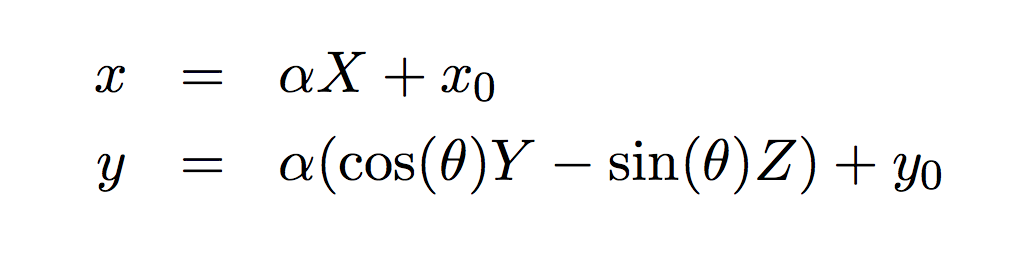 [Speaker Notes: The image is parametrized by coordinates (x,y). The center of the image is at coordinates (x0,y0).]
Problem 3: Orthographic Projection
Projecting a 3D point to 2D
(X, Y, Z)                  (x, y)
Task:
Prove the two projection equations below that relate the 3D world position (X, Y, Z) to the 2D projected camera position (x, y)
World coordinates
X + x0
x =
cos(q) Y – sin(q) Z + y0
y =
image coordinates
[Speaker Notes: The image is parametrized by coordinates (x,y). The center of the image is at coordinates (x0,y0).]
Problem 3: Orthographic Projection
Projecting a 3D point to 2D
(X, Y, Z)                  (x, y)
Task:
Prove the two projection equations below that relate the 3D world position (X, Y, Z) to the 2D projected camera position (x, y)
Rotation
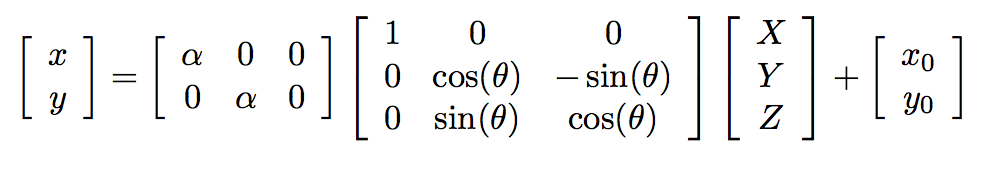 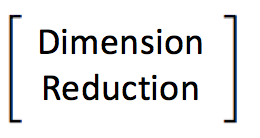 2D Translation
Dimension
Reduction
[Speaker Notes: The image is parametrized by coordinates (x,y). The center of the image is at coordinates (x0,y0).]
Problem 4, 5, 6: Recover 3D points from 2D
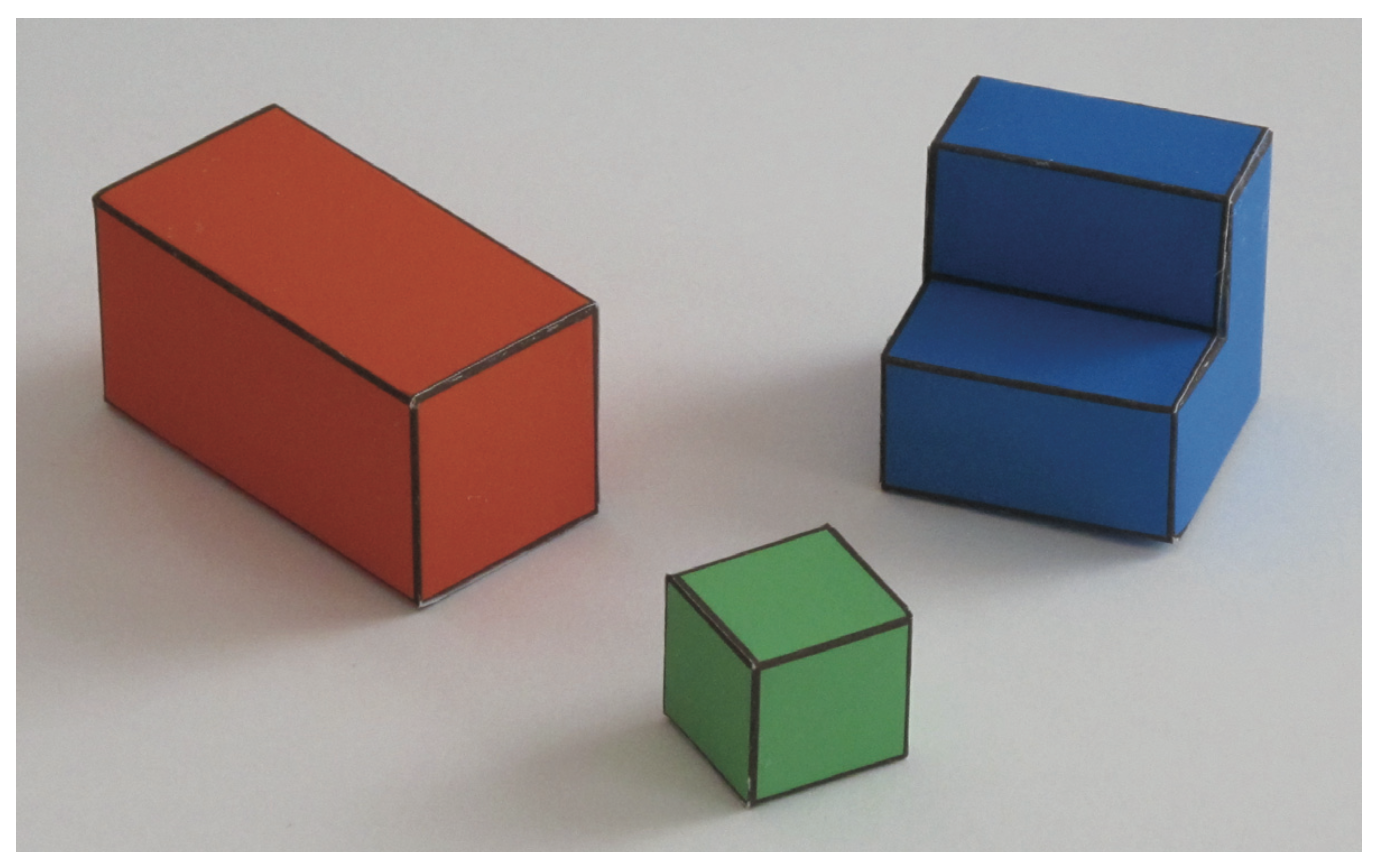 [Speaker Notes: The meat of the assignment
Given a picture in 2D, we want to understand what it implies about the real 3D world]
Problem 4, 5, 6: Recover 3D points from 2D
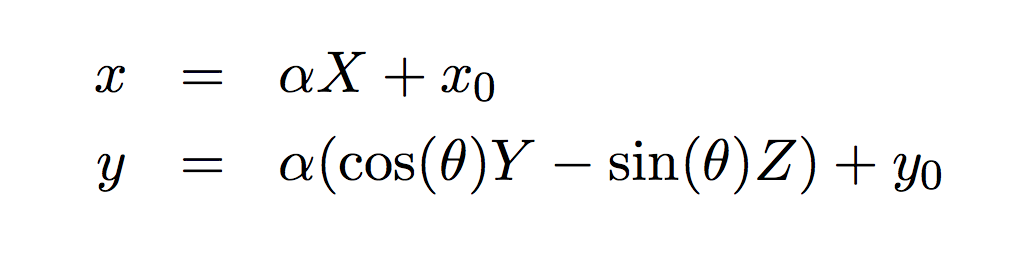 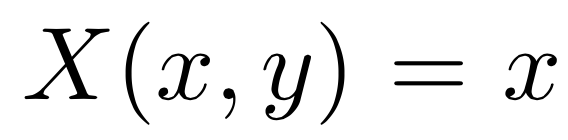 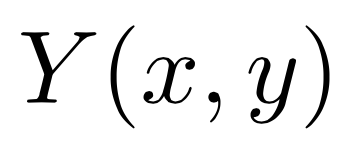 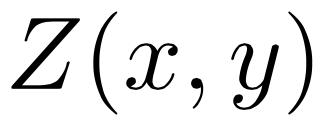 [Speaker Notes: End goal is to find X(x, y), Y(x, y), Z(x, y)
Given our coordinate system: X(x, y) = x
Harder to find Y and Z since one dimension was lost due to projection
Create linear system of equations of constraints]
Problem 4, 5, 6: Recover 3D points from 2D
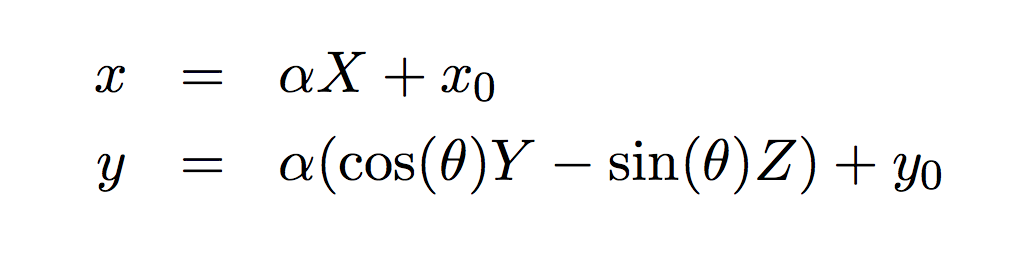 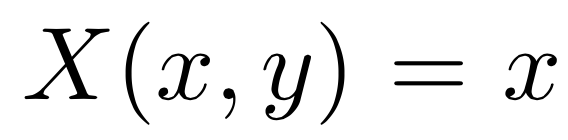 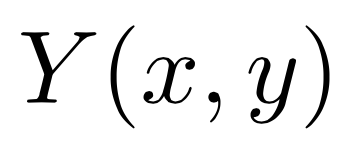 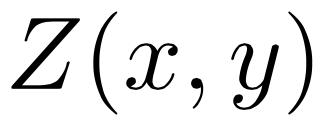 [Speaker Notes: End goal is to find X(x, y), Y(x, y), Z(x, y)
Given our coordinate system: X(x, y) = x
Harder to find Y and Z since one dimension was lost due to projection
Create linear system of equations of constraints]
Problem 4, 5, 6: Recover 3D points from 2D
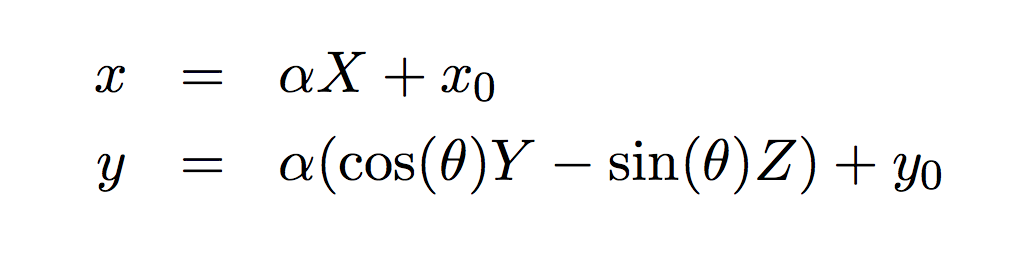 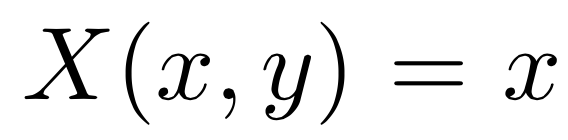 ???
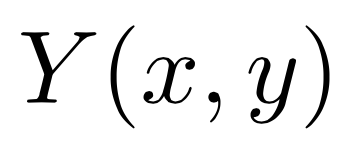 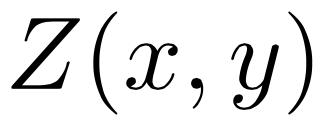 [Speaker Notes: End goal is to find X(x, y), Y(x, y), Z(x, y)
Given our coordinate system: X(x, y) = x
Harder to find Y and Z since one dimension was lost due to projection
Create linear system of equations of constraints]
Problem 4: Edge Constraints
Crack the problem by first looking at special points with special features
Problem 4: Edge Constraints
Extract edges from the image:
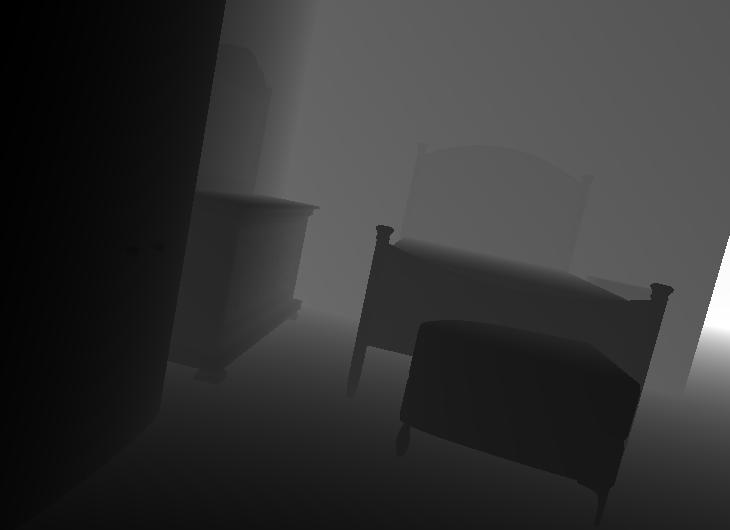 I(x, y) =
[Speaker Notes: If we are able to tell a point is on an edge, we can use special assumptions we made about edges in our world to put further constraints on the point

REMEMBER our assumptions: surfaces are either horizontal or vertical]
Problem 4: Edge Constraints
How to identify an edge?
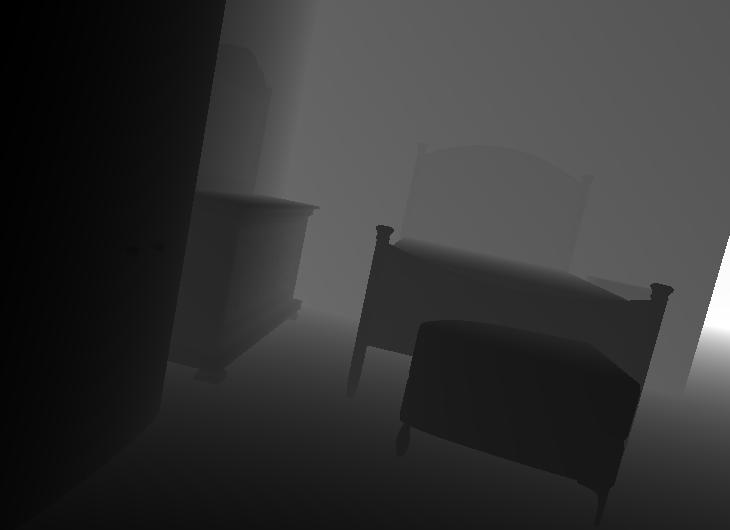 Edge in 2D
[Speaker Notes: If we are able to tell a point is on an edge, we can use special assumptions we made about edges in our world to put further constraints on the point

REMEMBER our assumptions: surfaces are either horizontal or vertical]
Problem 4: Edge Constraints
How to identify an edge?
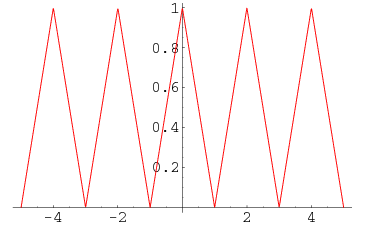 “Edge” in 1D
[Speaker Notes: How do we find such “edges in 1D”?

Derivatives!]
The Gradient
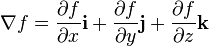 [Speaker Notes: The gradient is a fancy word for derivative, or the rate of change of a function. It's a vector (a direction to move) that points in the direction of greatest increase of a function (intuition on why)

Encodes information of rate of change in every direction]
The Gradient
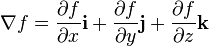 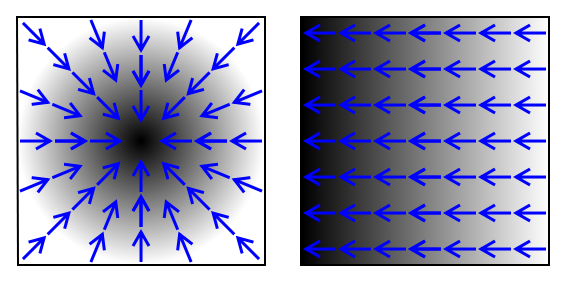 The Gradient
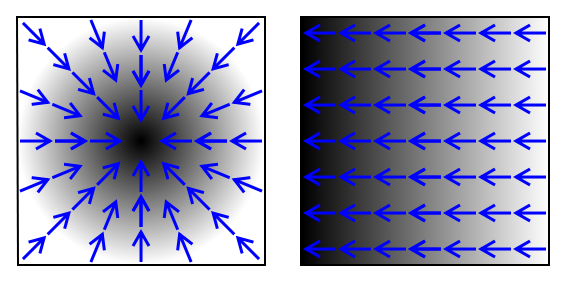 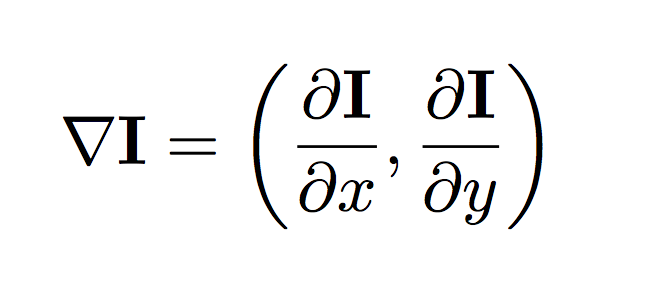 [Speaker Notes: In 2 dimension]
The Gradient
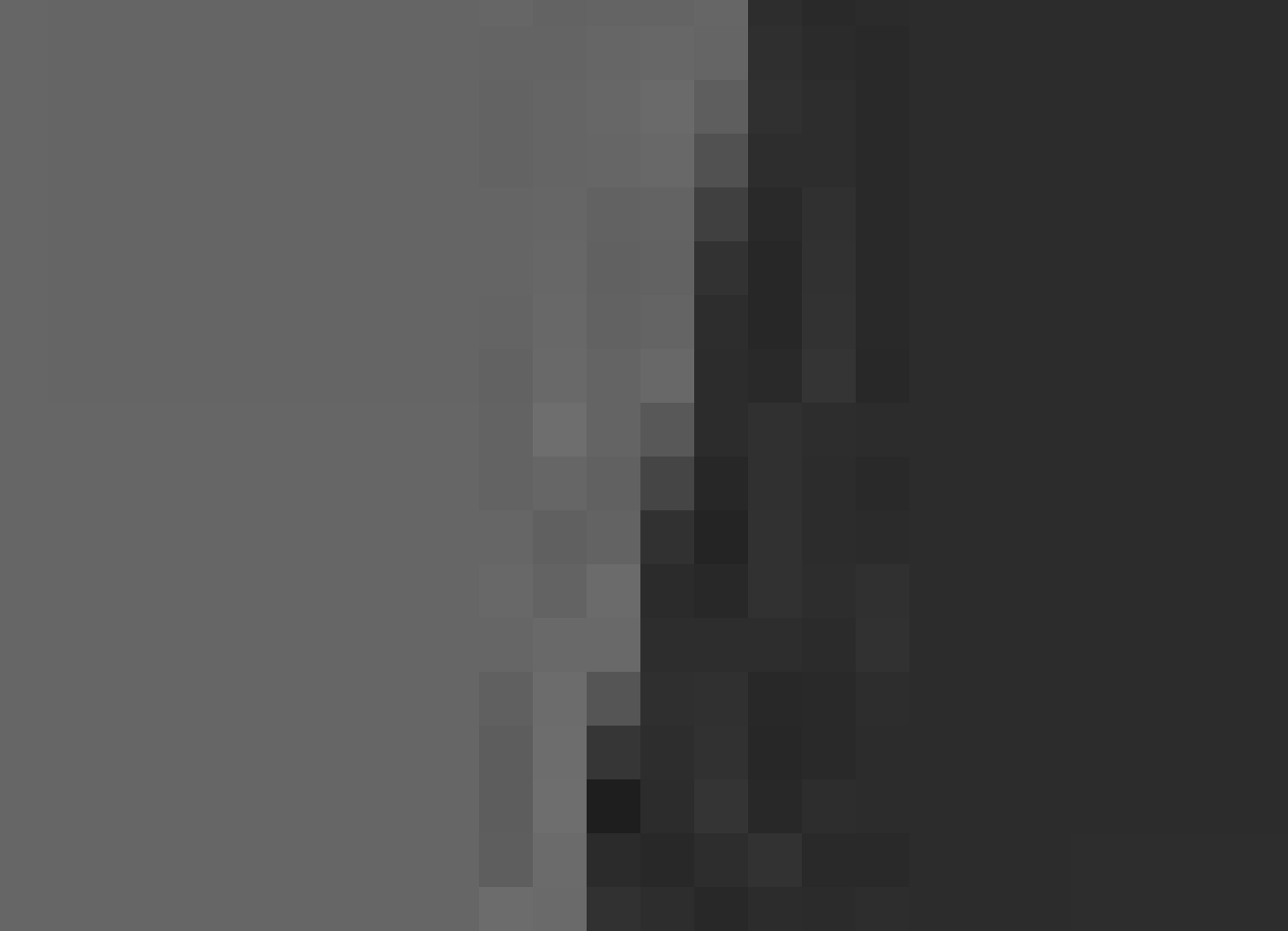 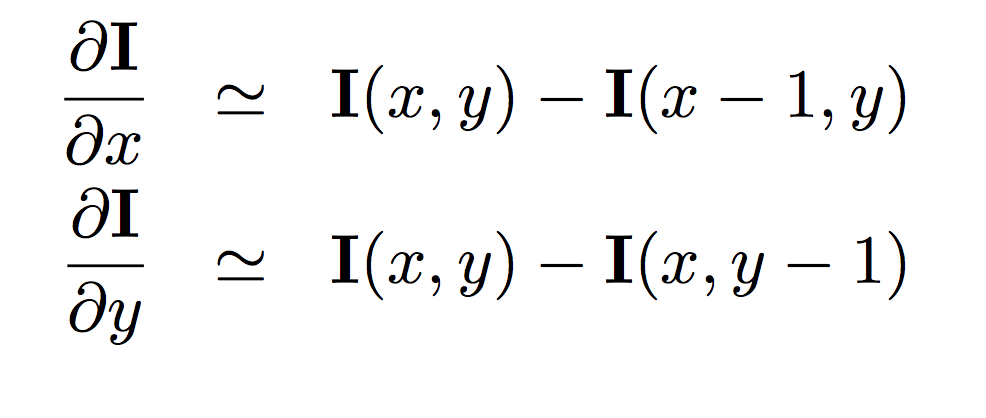 [Speaker Notes: Cant simply apply derivatives to non-continuous functions
Our images are discrete meshes or grids
Very naïve approximation]
The Gradient
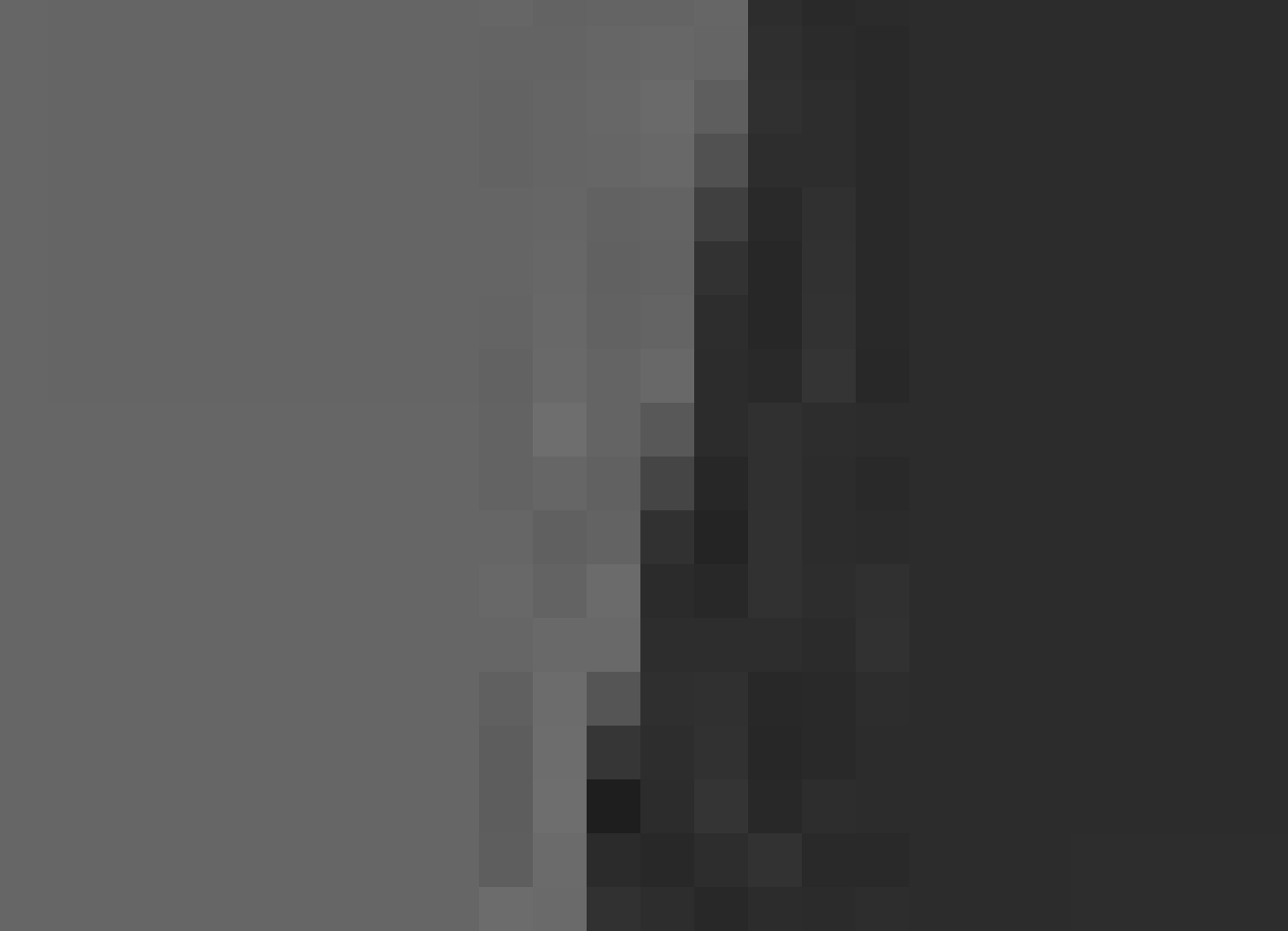 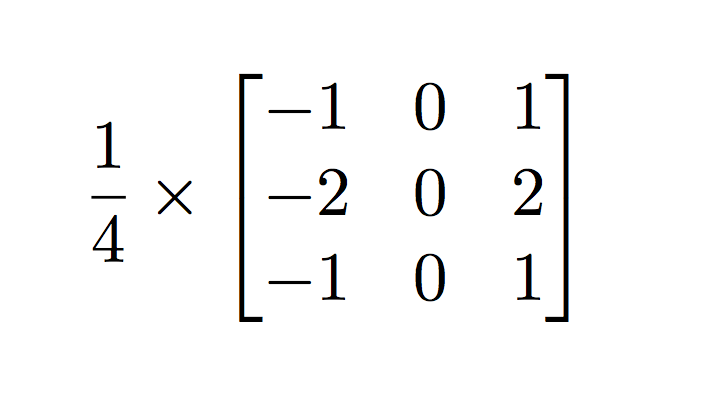 The Sobel operator
[Speaker Notes: The Sobel operator, sometimes called the Sobel-Feldman operator or Sobel filter, is used in image processing andcomputer vision, particularly within edge detection algorithms where it creates an image emphasising edges.]
Using the The Sobel operator to compute derivatives (and detect edges)
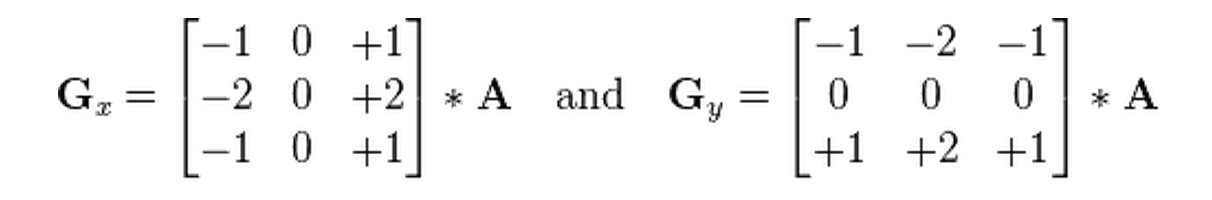 [Speaker Notes: If we define Aas the source image, and Gx and Gy are two images which at each point contain the horizontal and vertical derivative approximations, the computations are as follows:[2]]
Problem 4: Edge Constraints
Edge strength:



Edge Orientation:
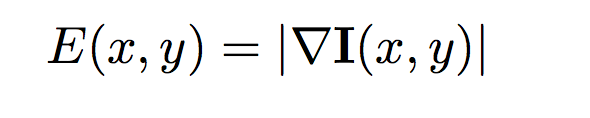 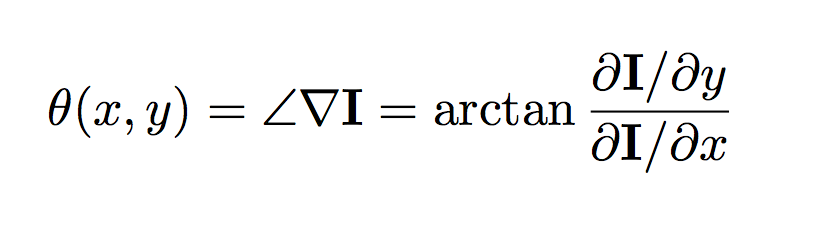 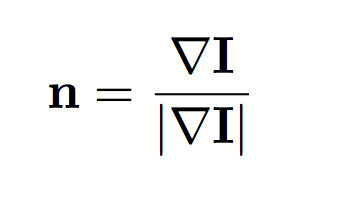 [Speaker Notes: Edge strength:
Edge orientation:
and the normal vector to the direction of the edge]
Problem 4: Edge Constraints
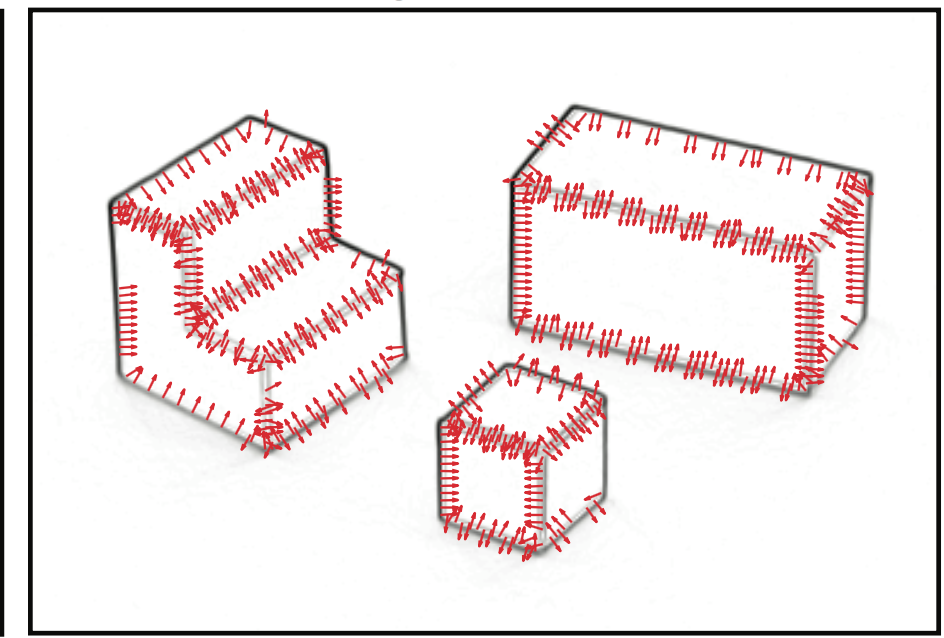 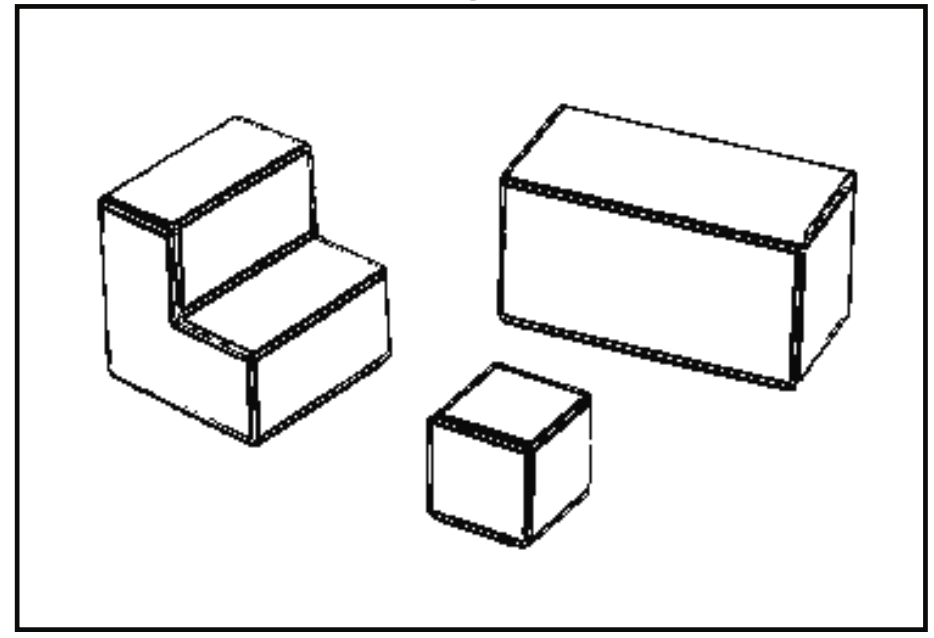 [Speaker Notes: NOW we have a tool to do something with the pictures we have taken

The first decision that we will perform is to decide which pixels correspond to edges (regions of the image with sharp intensity variations). We will do this by simply thresholding the edge strength E(x,y). In the pixels with edges, we can also measure the edge orientation ✓(x,y).]
Problem 4: Edge Constraints
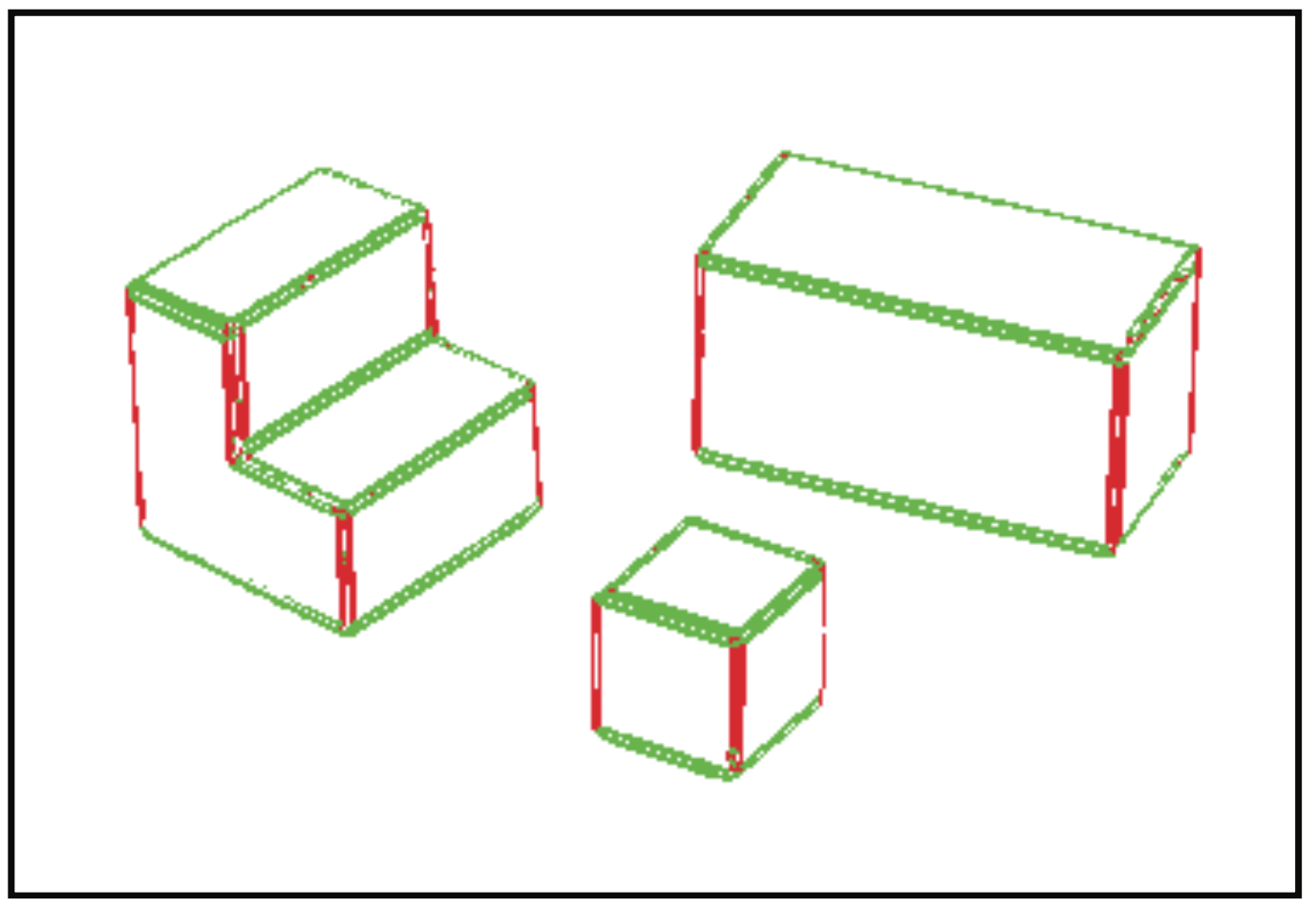 Vertical Edges in 3D?
[Speaker Notes: QUESTIONS: are vertical edges in 3D guaranteed to be verticle in 2D?
How about vice versa: are verticle edges in 2D guaranteed to be vertical in 3D?

the camera having its horizontal axis parallel to the ground, we know that vertical 3D lines will project into vertical 2D lines in the image.]
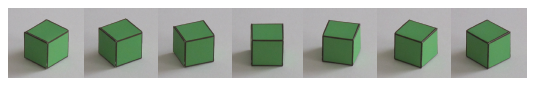 Problem 4: Edge Constraints
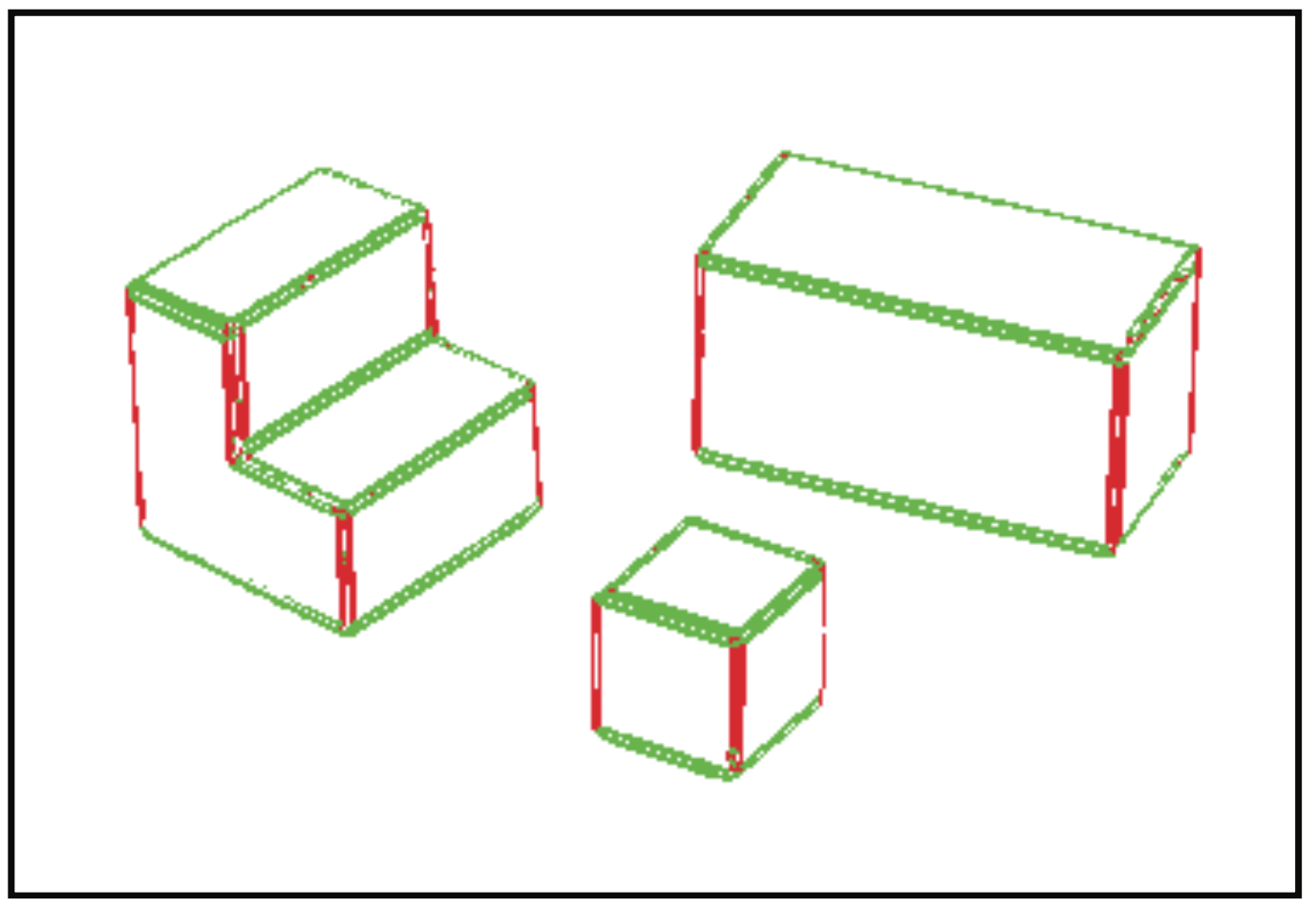 Horizontal Edges in 3D?
[Speaker Notes: Anything that deviates from verticality in 15 degrees is labeled as horizontal.]
Problem 4: Edge Constraints
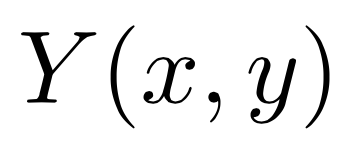 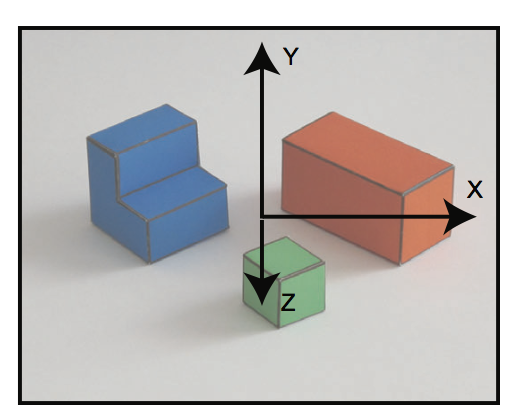 [Speaker Notes: If we know that a point is on an edge, we can tell something about their 3D position


Vertical: x, z stay constant
Horixontal: Y constant along edge: the derivative along the edge should be zero:]
Problem 4: Edge Constraints
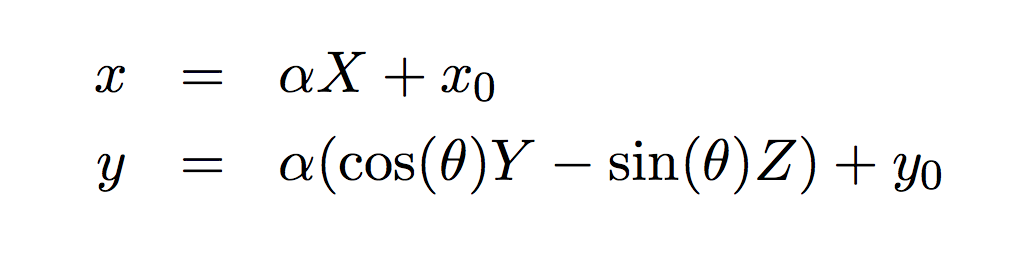 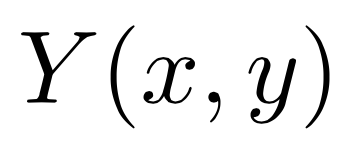 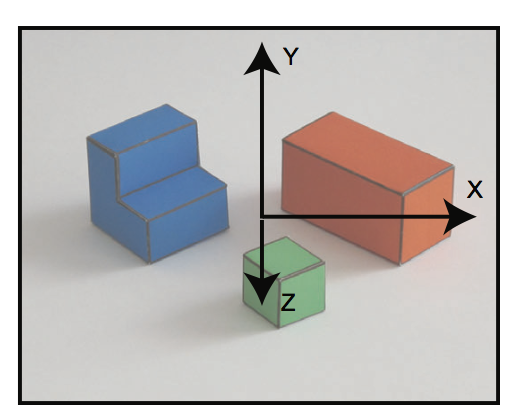 [Speaker Notes: Vertical: x, z stay constant
Horixontal: Y constant along edge: the derivative along the edge should be zero:]
Problem 4: Edge Constraints
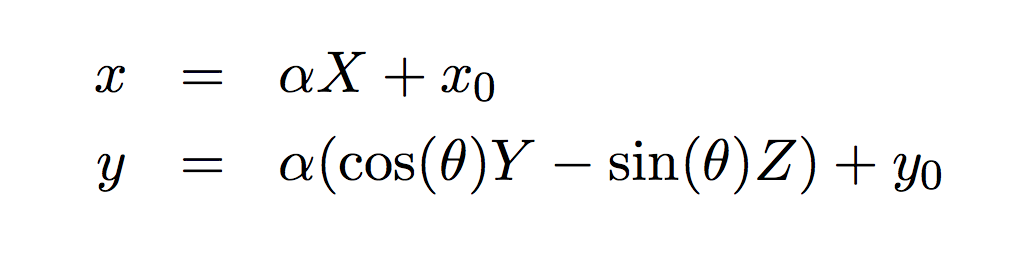 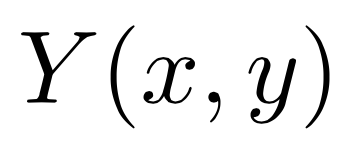 For 2D points on vertical edges:
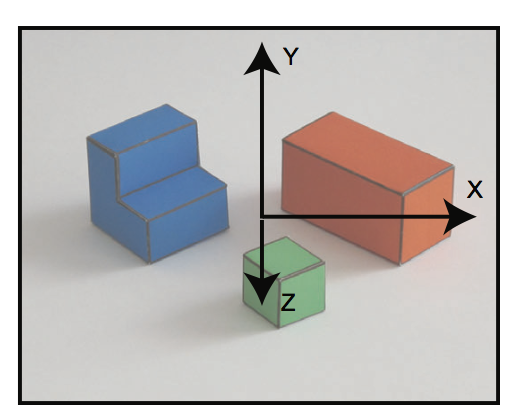 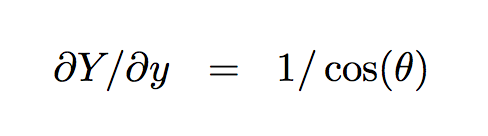 [Speaker Notes: Vertical: x, z stay constant
Horixontal: Y constant along edge: the derivative along the edge should be zero:]
Problem 4: Edge Constraints
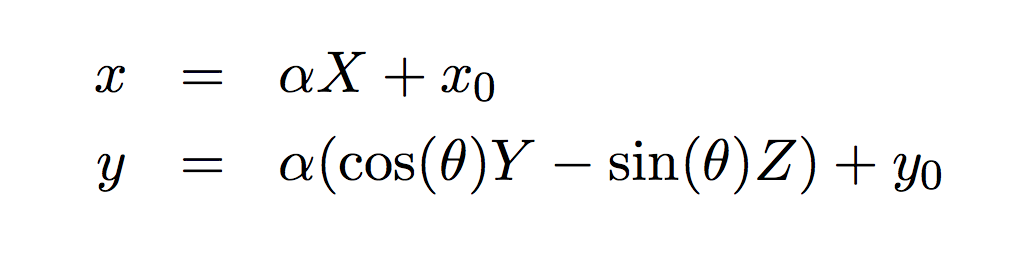 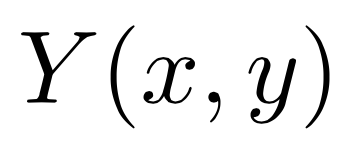 For 2D points on vertical edges:



For 2D points on horizontal edges:
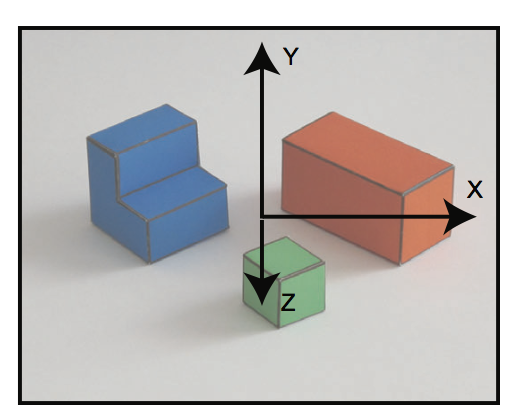 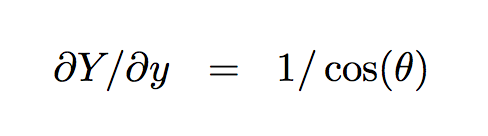 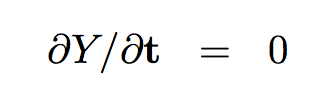 [Speaker Notes: Horixontal: Y constant along edge: the derivative along the edge should be zero: 


T is the tangential vector]
Problem 4: Edge Constraints
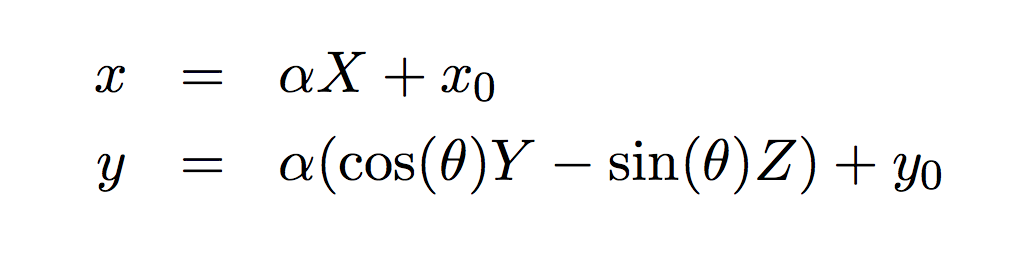 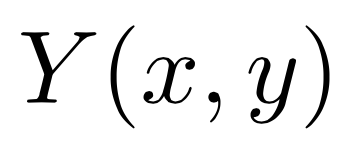 For 2D points on vertical edges:



For 2D points on horizontal edges:
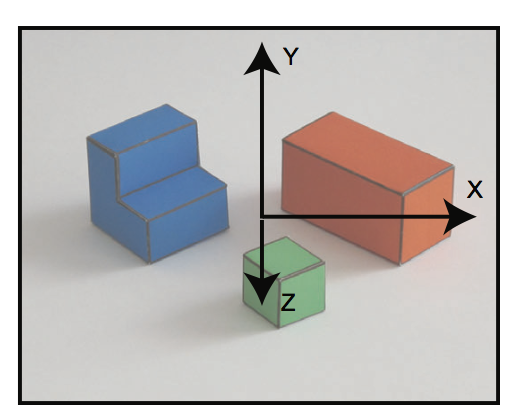 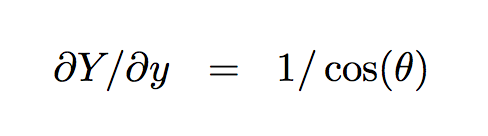 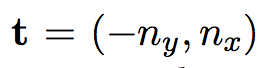 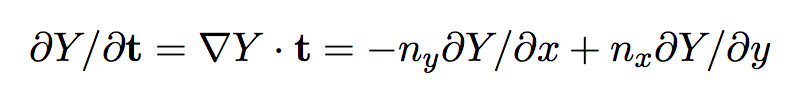 [Speaker Notes: Hence, the directional derivative is the dot product of the gradient and the vector u.]
Problem 4: Edge Constraints
Constraints for points on edges?
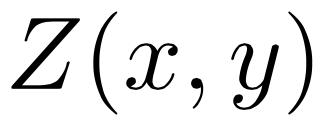 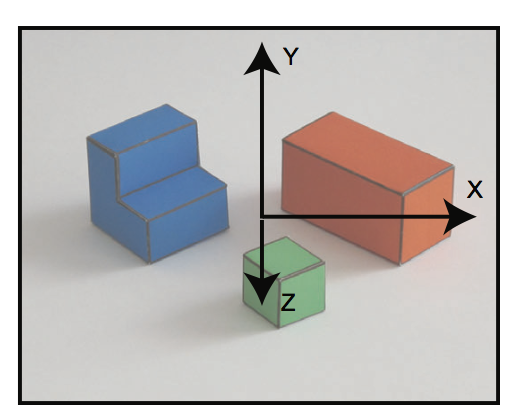 [Speaker Notes: Vertical: x, z stay constant
Horixontal: Y constant along edge: the derivative along the edge should be zero:]
Problem 4: Edge Constraints
Constraints for points on edges?
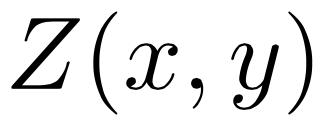 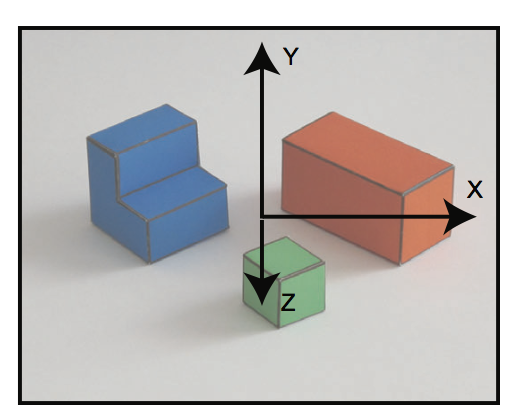 Z(x,y) for points on the vertical edges?
Z(x,y) for points on the horizontal edges?
[Speaker Notes: Vertical: x, z stay constant
Horixontal: Y constant along edge: the derivative along the edge should be zero:]
Problem 4: Ground Constraints
Color threshold determines ground from objects
On the ground Y(x, y) = 0
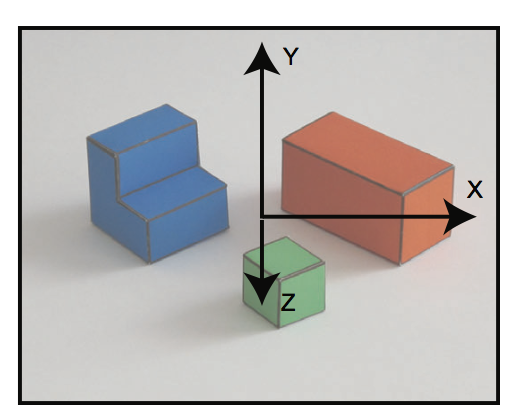 [Speaker Notes: Vertical: x, z stay constant
Horixontal: Y constant along edge: the derivative along the edge should be zero:]
Problem 5: Surface Constraints
Constraints for points on flat surfaces:
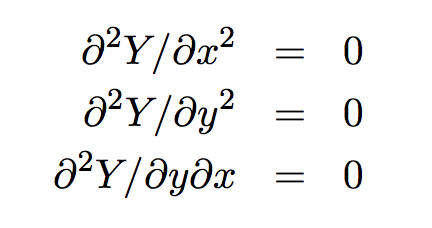 Approximating second derivatives:
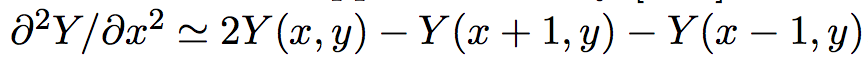 Problem 5: Fill Missing Code for Constraints
Want to use constraints from Problem 4 and 5 to determine Y(x, y) and Z(x, y)
Two constraints missing from existing code
Task:
Write two lines of code (lines 171 and 187)
Copy these two lines and add them to the report
Problem 6: A Simple Inference Scheme
Write the constraints as a system of linear equations
Task:
Run simpleworldY.m to generate images for the report
Include some screen shots of the generated figures and include in report
Extra Credit 1: Violating Simple World Assumptions
What  if we violate our assumptions?
Show examples where the reconstruction fails
Why does it fail?
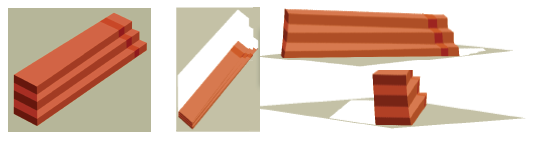 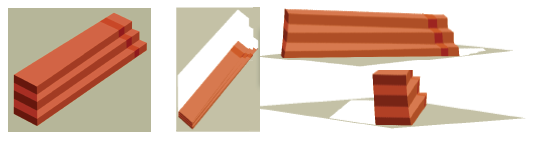 [Speaker Notes: What’s wrong with this image? What assumption about simple world is it violating?

Vertical edge, horizontal edges

Edge connecting them, can they be parallel to the ground?]
Extra Credit 2: The Real World
Take pictures of the real world
How can we modify this assignment to getter better 3D reconstruction in the real world?
Try to handle a few more situations
Possible final project?
[Speaker Notes: Does mean that we want you to solve it
But make it able to handle more situations, make more or less assumptions of the world.]
What to Submit:
One PDF file report
One ZIP file containing all the source code, and a “simpleworldY.m” file that takes no parameters as input and runs directly in Matlab to generate the results reported in your PDF file.
PDF Report
(1) Take a picture of the world you created
(2) Submit two pictures – one showing orthographic projection and the other perspective projection
(3) Prove the two projection equations
(4) Write the constraints for Z(x, y)
(5) Fill in missing kernels (lines 171 and 187) and copy code into report
(6) Show results and figures output by simpleworldY.m
[Optional] Extra credit